Информационно консультативный материал  по теме :«Математическая предметно-развивающая и игровая среда»
Подготовила   воспитатель  МБДОУ  г. Иркутска детского сада № 115       Серых О.Н.
ФГОС ДО (Р-3\п-3.3.) Требования к развивающей предметно - пространственной среде
3.3.1.Развивающая предметно – пространственная среда обеспечивает максимальную  реализацию образовательного потенциала пространства Организации, группы, участка приспособленных для реализации Программы материалами, оборудованием, инвентарем предназначенным для развития  детей дошкольного возраста в соответствии с особенностями каждого возрастного этапа…
3.3.2. Развивающая предметно – пространственная среда должна обеспечить возможность общения и совместной деятельности детей и взрослых…
3.3.3. Предметно – пространственная среда должна обеспечить  реализацию  образовательной программы и учет возрастных особенностей детей
3.3.4. развивающая предметно – пространственная среда должна быть  содержательно -насыщенной, трансформируемой,  вариативной,  доступной и безопасной.
ФГОС ДО  р2\п 2,6содержание   образовательной области «Познавательное развитие»
Направлено на достижение целей
 1. развития у детей  интеллектуального потенциала,  познавательных  мотиваций,  интересов,  любознательности 
  2.  формирования элементарных математических представлений (ФЭМП)
  3.  развития познавательно-исследовательской деятельности
  4. ознакомления  с предметным окружением
  5. ознакомления с социальным миром
  6. ознакомления с миром природы.
Основные цели и задачи ФЭМП
Формирование элементарных математических представлений
Дать детям первичные представления об основных свойствах и отношениях объектов окружающего мира
Развивать  и уточнять знания и  представления детей о форме, цвете, размере, количестве, числе, части и целом, пространстве и времени.
аспект – ФЭМП  формирование элементарных математических представлений
Вторая группа  раннего возраста  2-3 лет
Дошкольный возраст
 3-4- 5-6-7 лет
Количество 
Величина 
Форма
Ориентировка в пространстве
Количество и счет.
Величина
Форма
Ориентировка в пространстве
Ориентировка во времени
Материально – техническое  обеспечение  - методические пособия
Программа и технологии
Методички
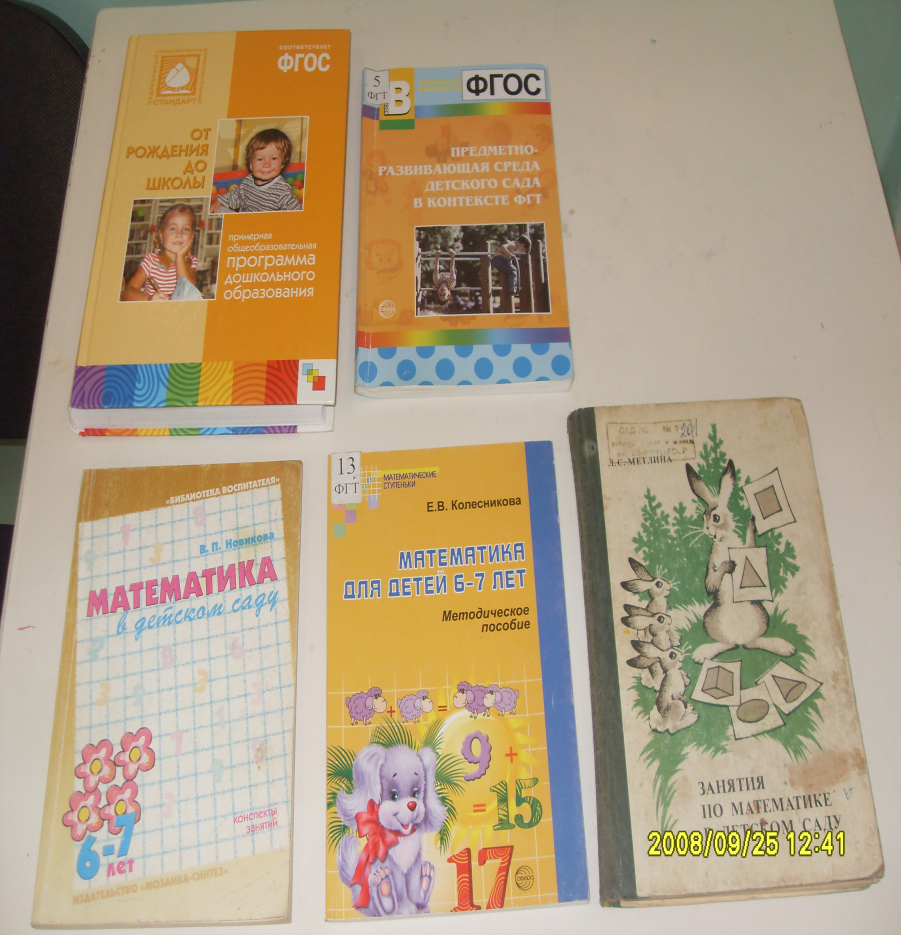 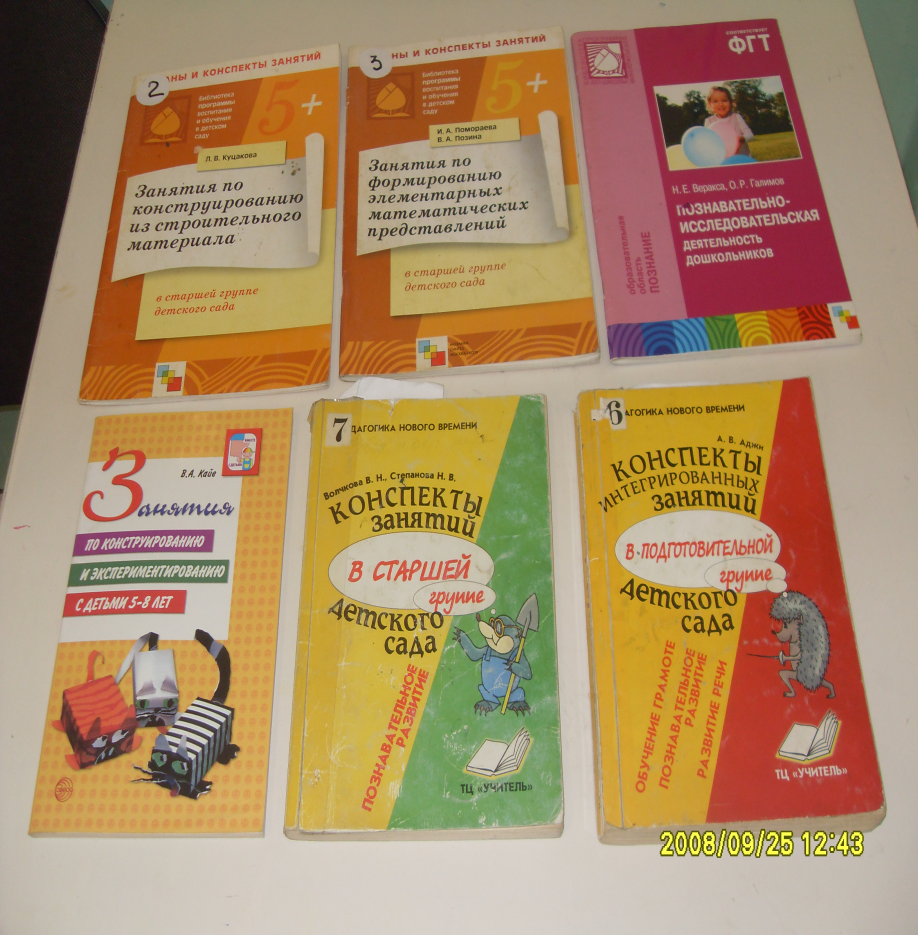 Материально – техническое обеспечение программы:
Учебно – методический комплект
Учебные пособия для  инливидуальной  деятельности дошкольников
Рабочие тетради «Математика для малышей
«Я считаю до пяти»
«З0 занятий для успешного развития
     ребенка» 2 части
фото
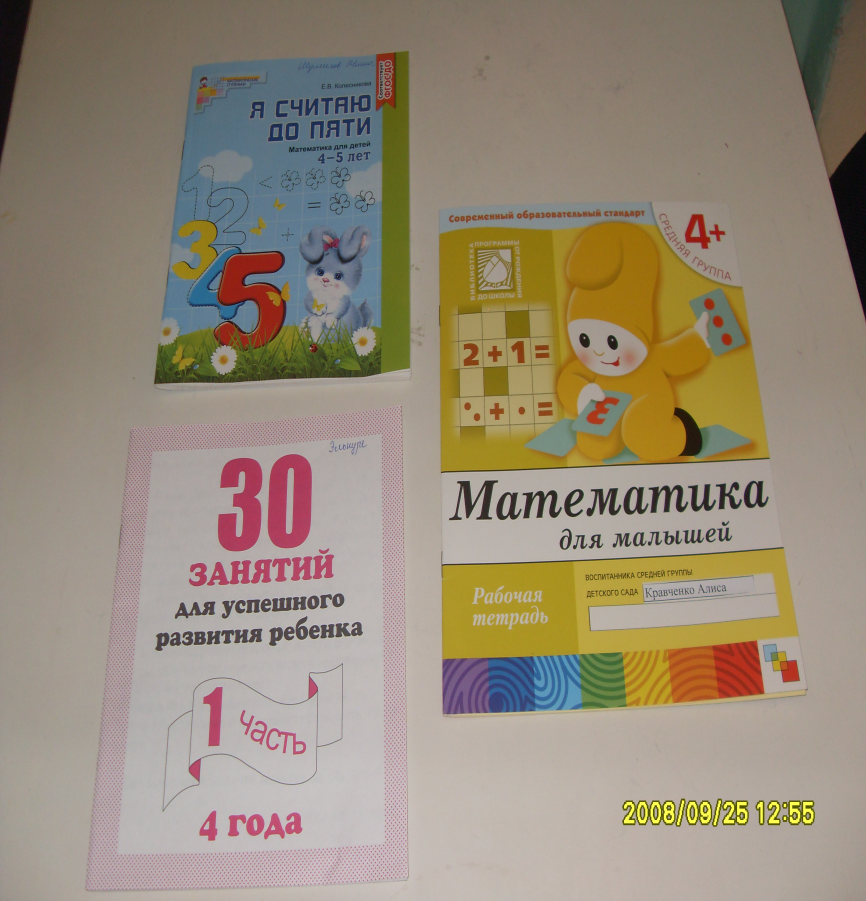 Центр манипулятивных  (настольных) игр и игрушек математического содержания
фото
фото
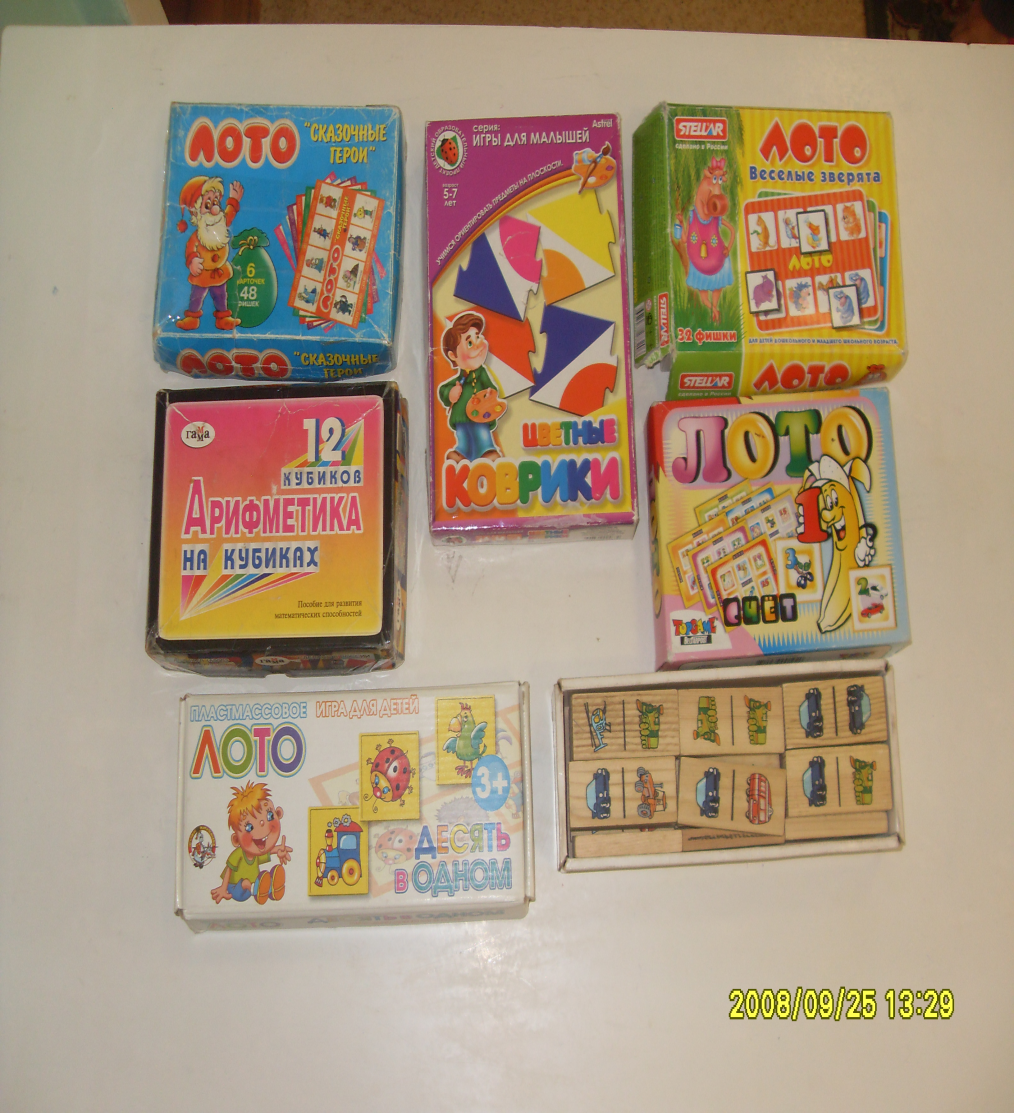 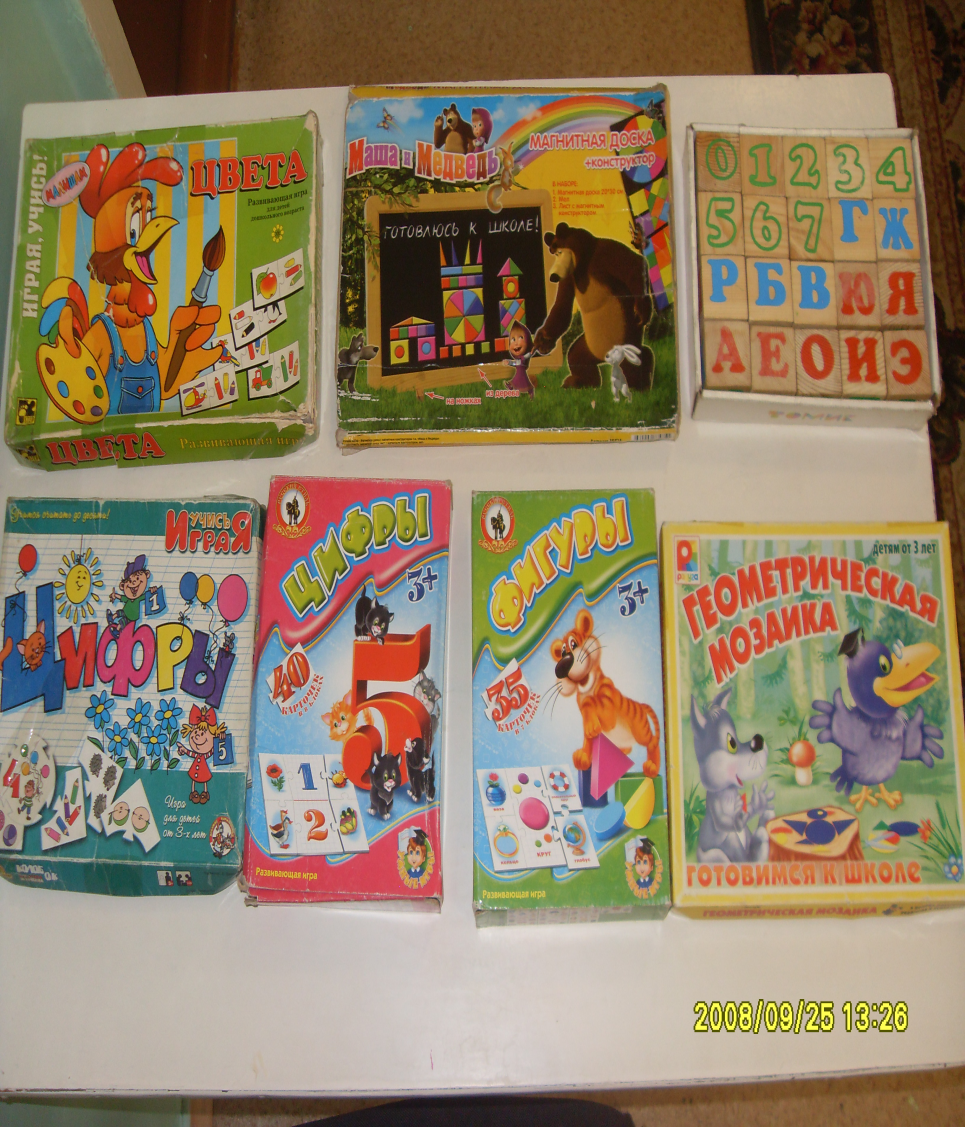 Центр математических игр  на тематические сюжеты с образными игрушками
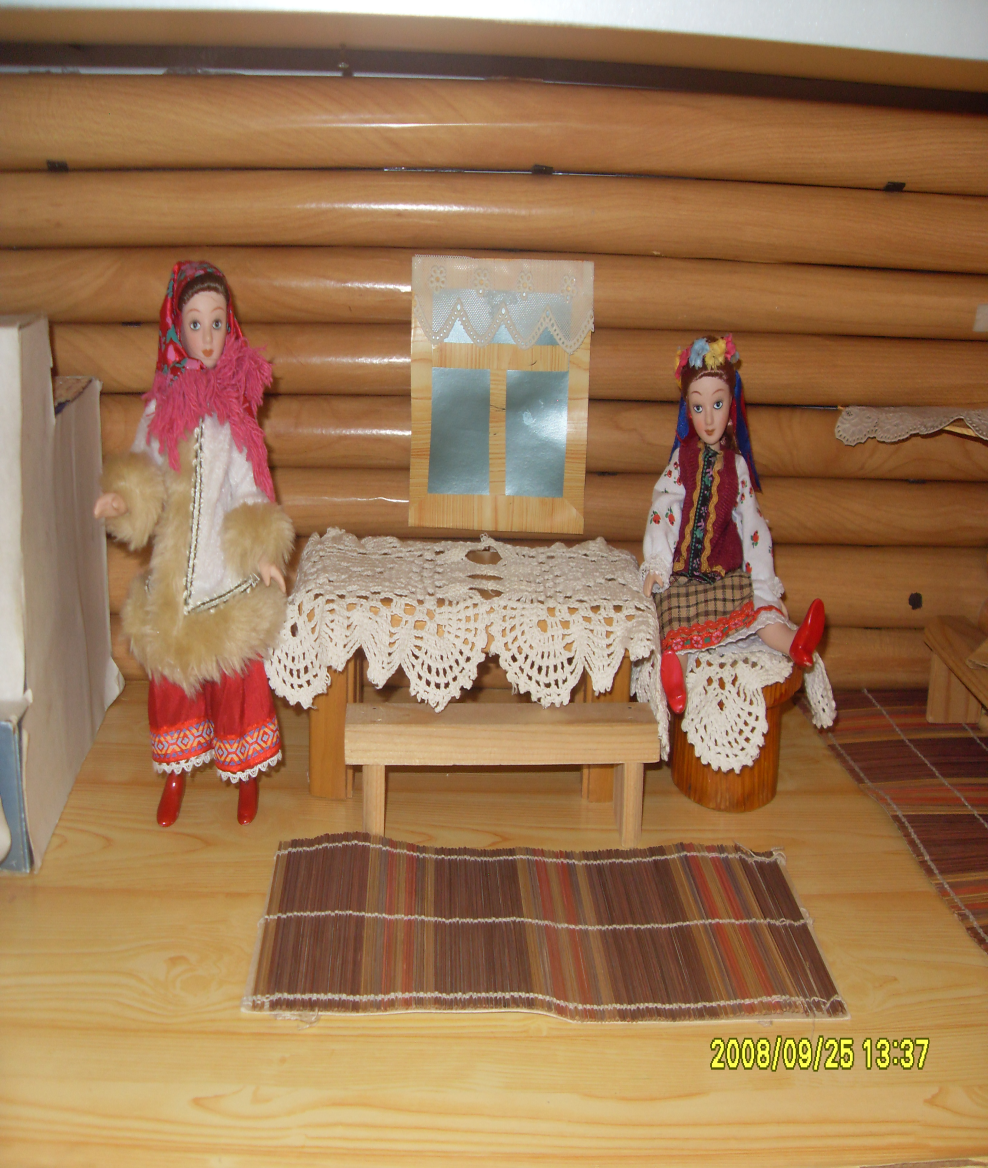 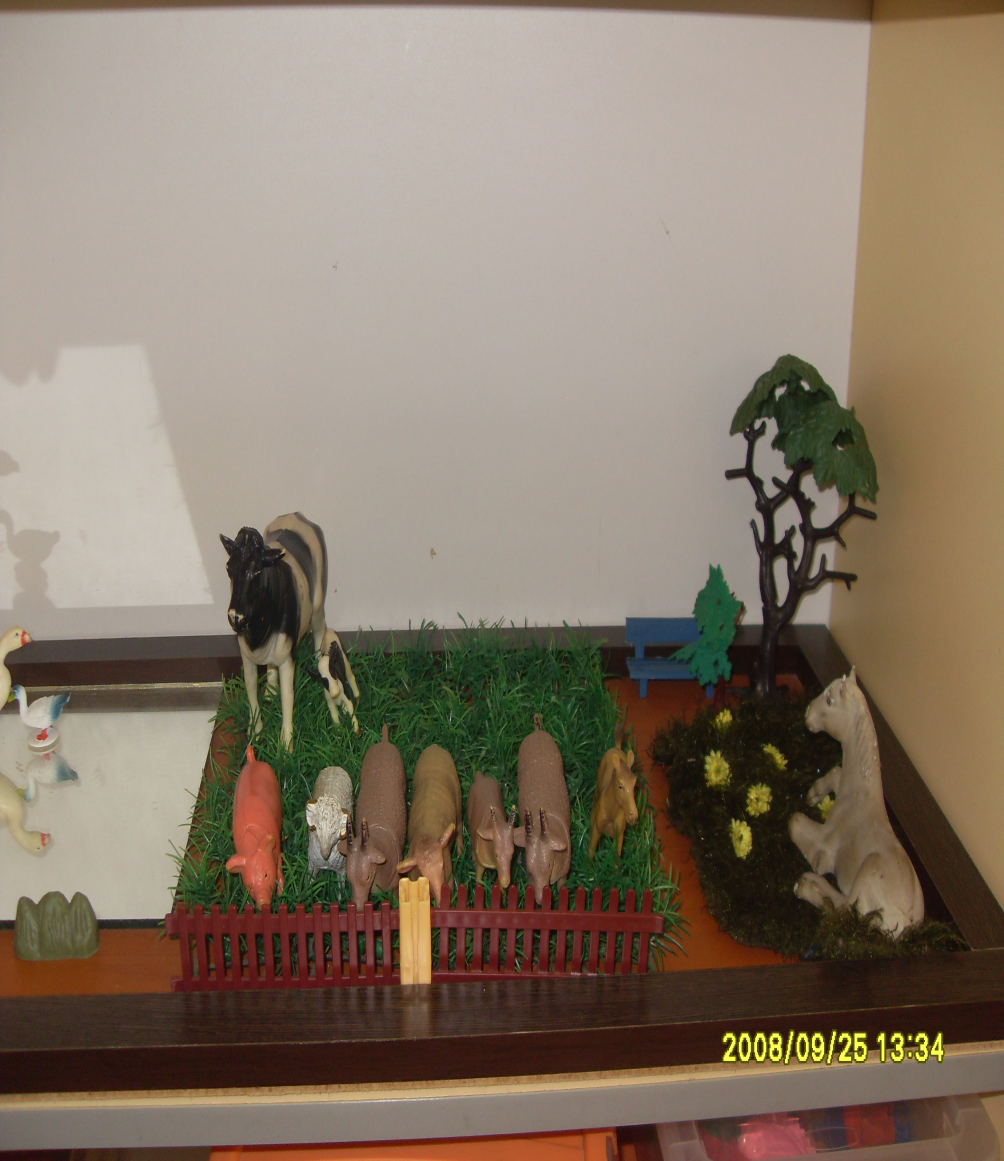 фото
фото
Центр отобразительных  игр   с математическим содержанием  на тематические сюжеты
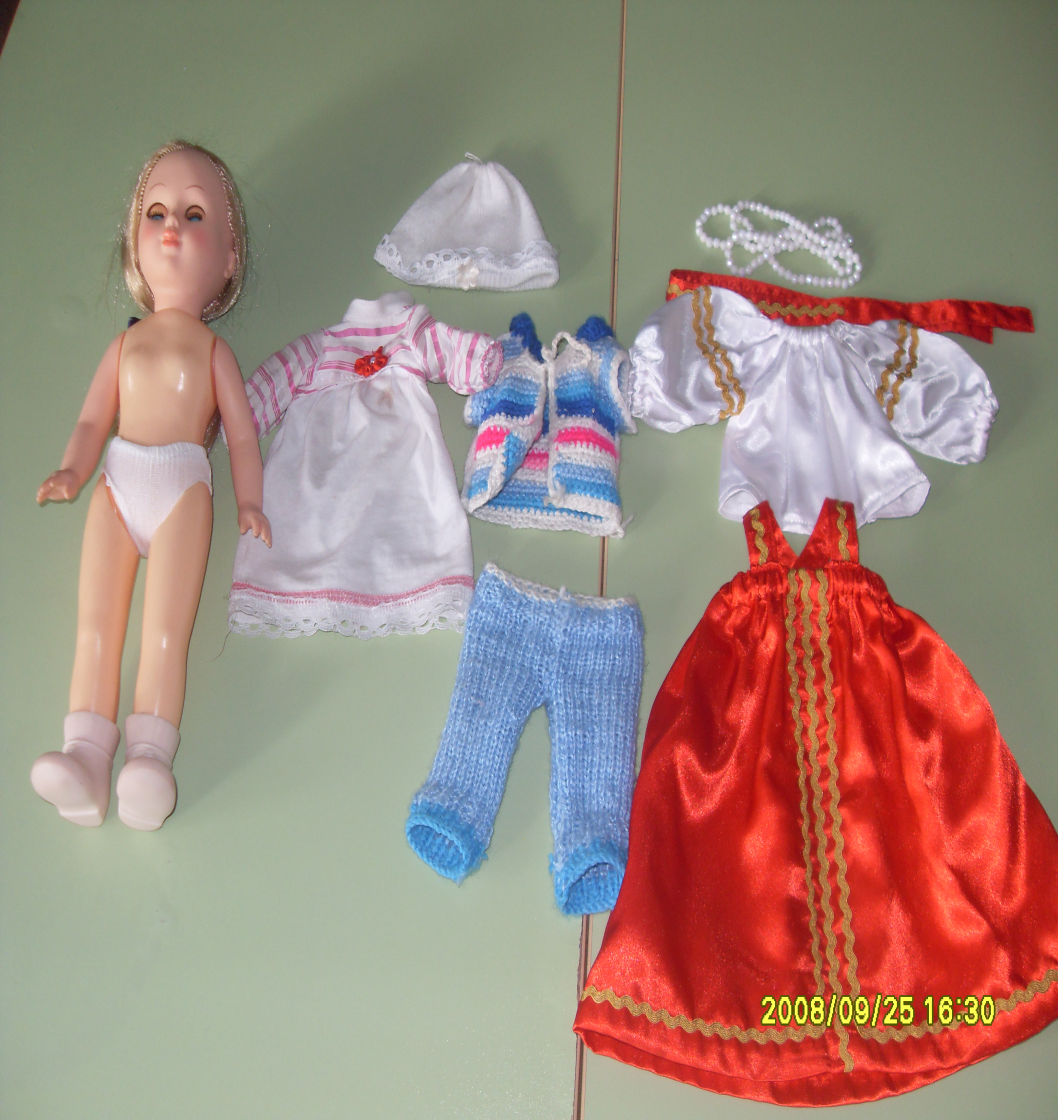 Содержание игр
Фотомонтаж
«Кукла Маша ходит» (большие и маленькие шаги)
«Кот и мыши» (один и много)
«Одень куклу Полину» (количество одежды, др)
«Катаем машины по дорожке» (широкая и узкая дорожки)
«Накрой стол для куклы» (много, мало, ни одного)
«Для какой куклы кровать» (величина)
«Идем с куклами в лес по ягоды» (пространственная ориентировка, временные представления)
Атрибуты для создания мини-квартиры (величина, счет, количество,  цвет, материал изготовления,  расположение др)
Посуда- столовый сервиз, чайный сервиз, разные по размеру кастрюли, сковородки, разделочная доска, 
Одежда – набор летней и зимней одежды, обувь, головные уборы, аксессуары;
Мебель – плита для приготовления пищи, кроватки для кукол, стол, стулья, шкаф для одежды, ширма;
Постельные принадлежности – подушка, матрас, одеяло, простыня, пододеяльник, наволочка.
Центра сюжетно ролевых  игр с элементами отобразительных игр математического содержания
Накрой стол кукле
Для какой куклы кровать
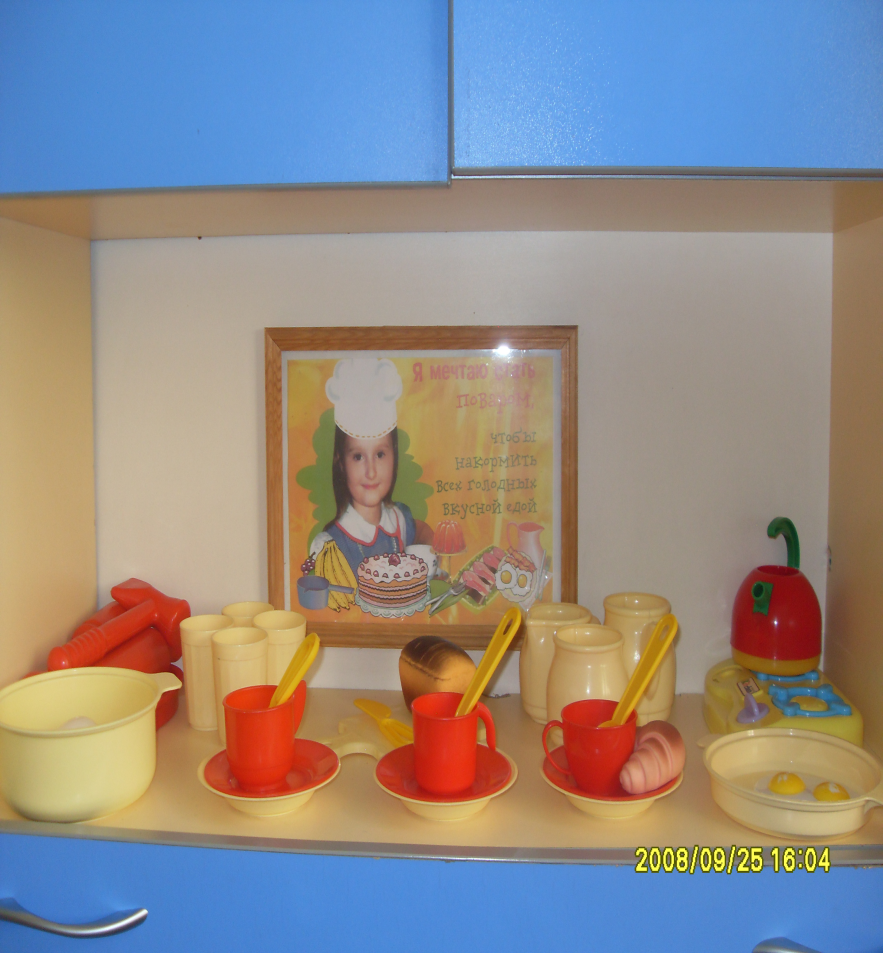 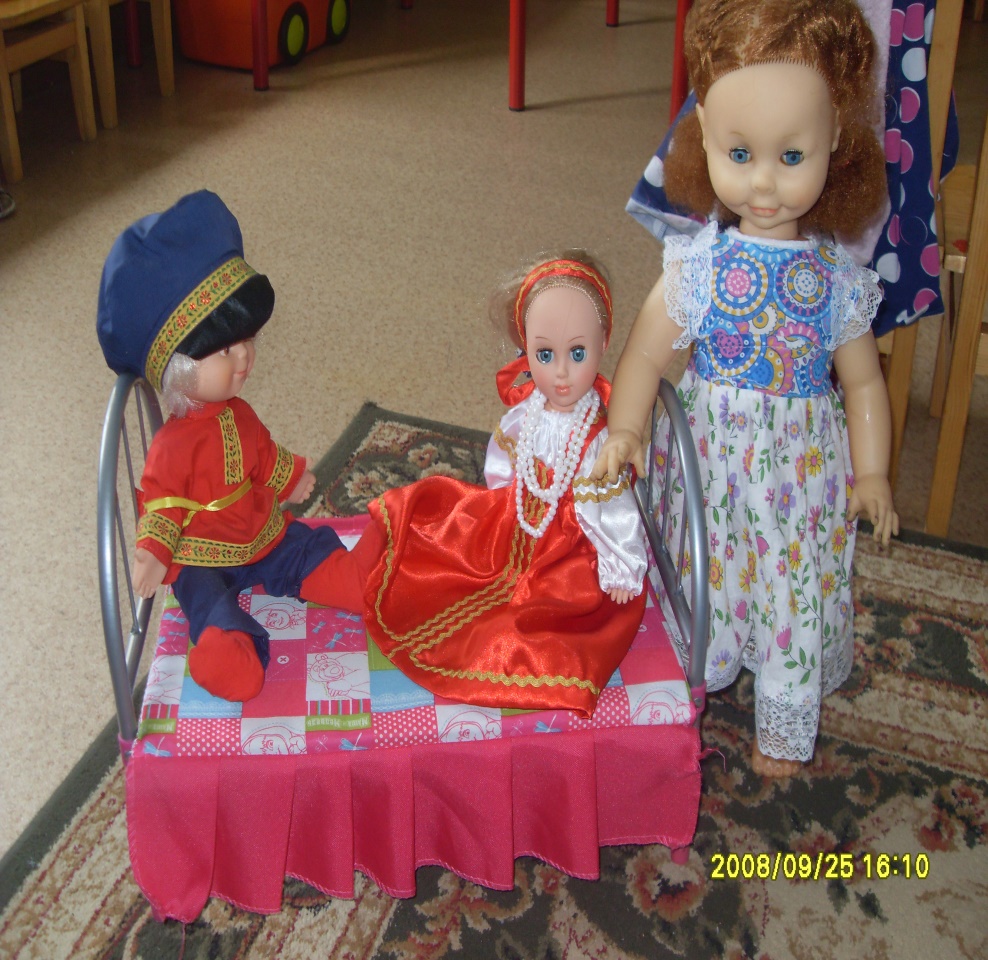 Центр конструктивных игр с образными игрушками
Игры  и игрушки
Коллаж игр
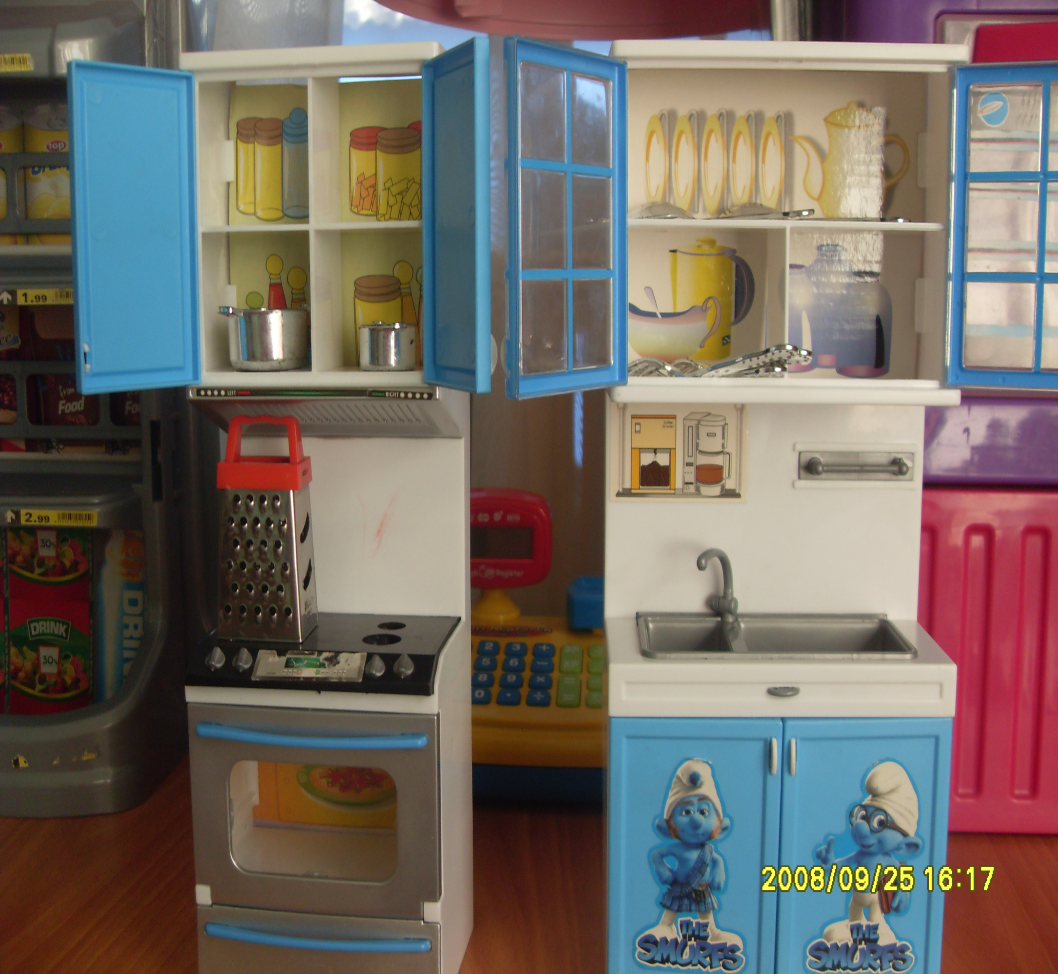 Кукольная квартира для игры
Кухня и столовая
Гардеробная
Магазин
Гараж для машин
Улица
Дом для домашних животных
Зоопарк 
Стройка
Городская архитектура
Фантазийные постройки
фото
Конструирование для формирования наглядно-образного мышления
Конструкторы
Фото коллаж
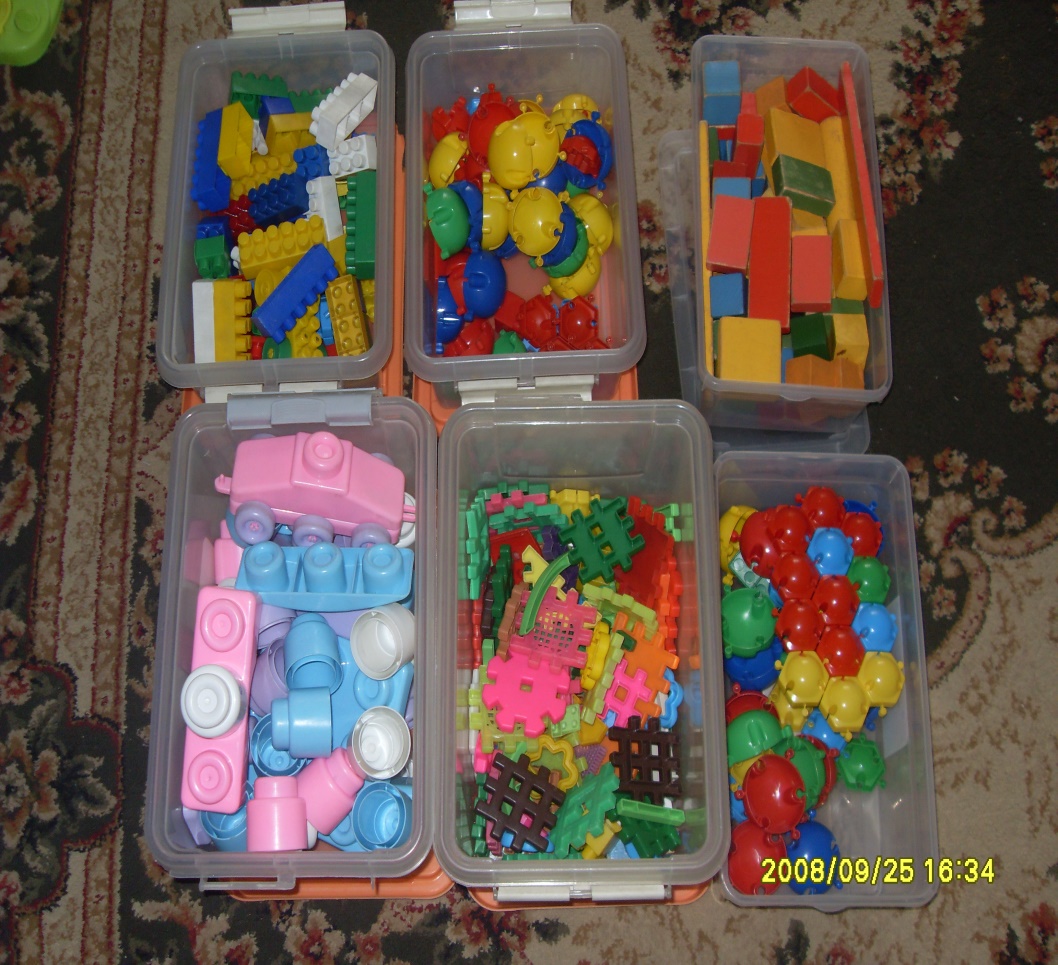 Строительные материалы;
Конструкторы «Лего»
Тематические конструкторы
Тематические наборы
Магнитный конструктор
Фото
Центр дидактических игрушек для математического развития детей
Содержание д\ центра
Фотоколлаж
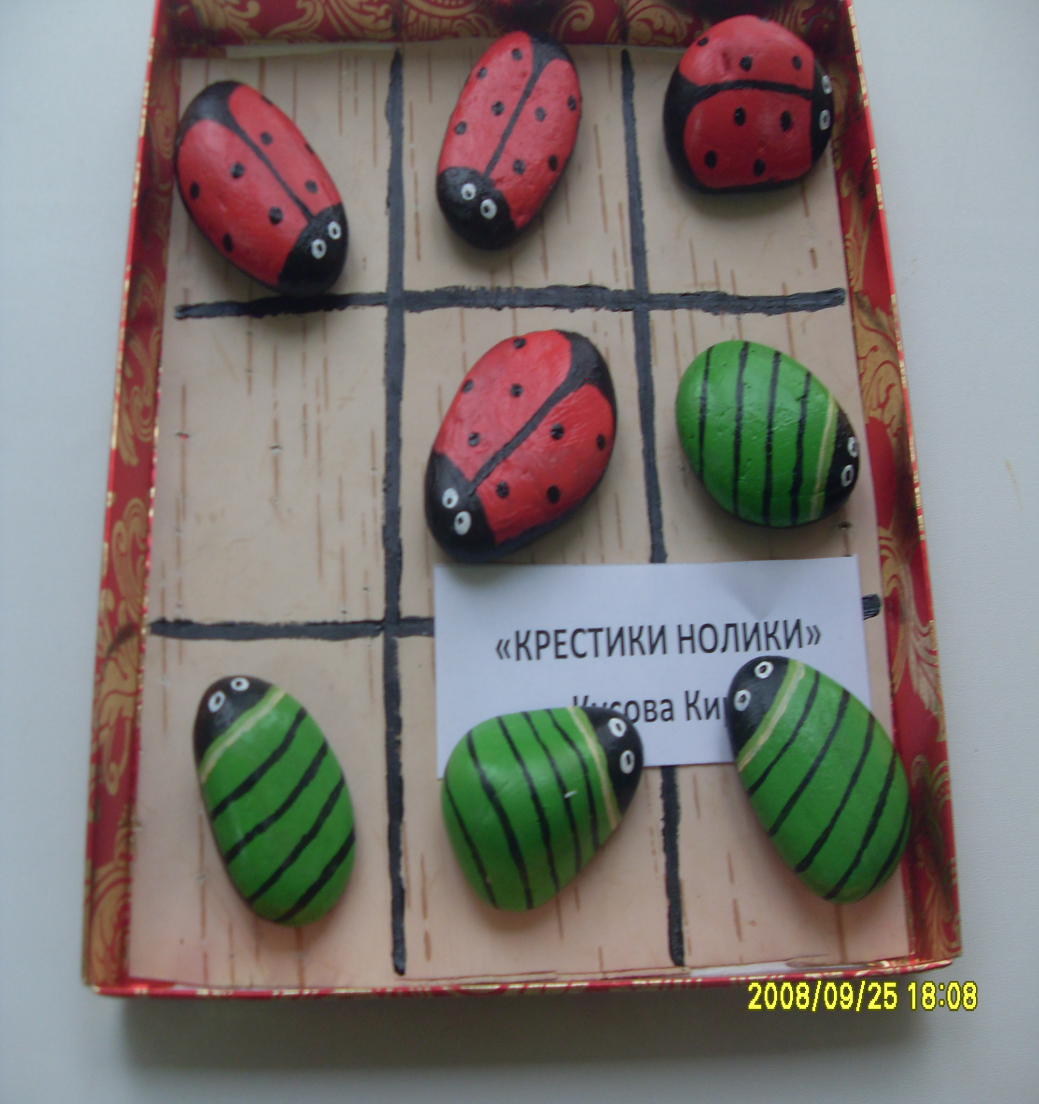 Наборы полосок и лент, разных по длине и ширине;
Объемные и плоскостные модели домов и елок;
Картинки с изображением времен года, частей суток;
Наборы цифр от 1 до 10;
Карточки с изображением разного количества предметов:
Наборы геометрических фигур;
Муляжи овощей и фруктов;
Мячи разных размеров;
Коробки-вкладыши разных размеров.
Скатерть
Математический  центр совместной деятельности детей и взрослых
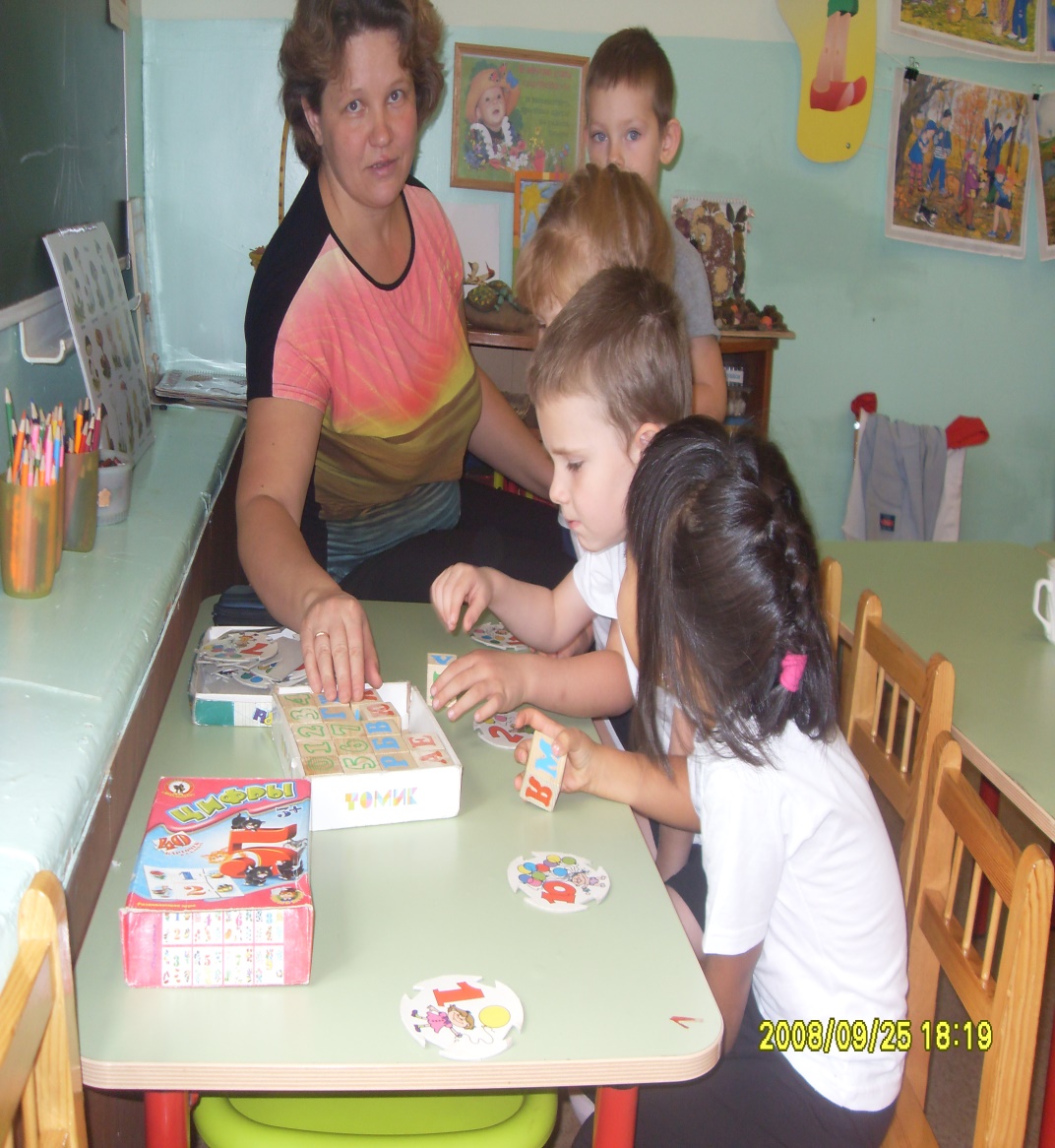 Содержание
Фото коллаж
Прямоугольные доски из пластика;
Листы бумаги;
Набор цифр;
Геометрические фигуры;
Набор картинок;
Дидактический материал;
Плакаты;
Задания для индивидуальной работы;
зонирование любым способом,
Фото с детьми
Центр детского самовыражения
Предметная и игровая деятельность
Содержательность и насыщенность
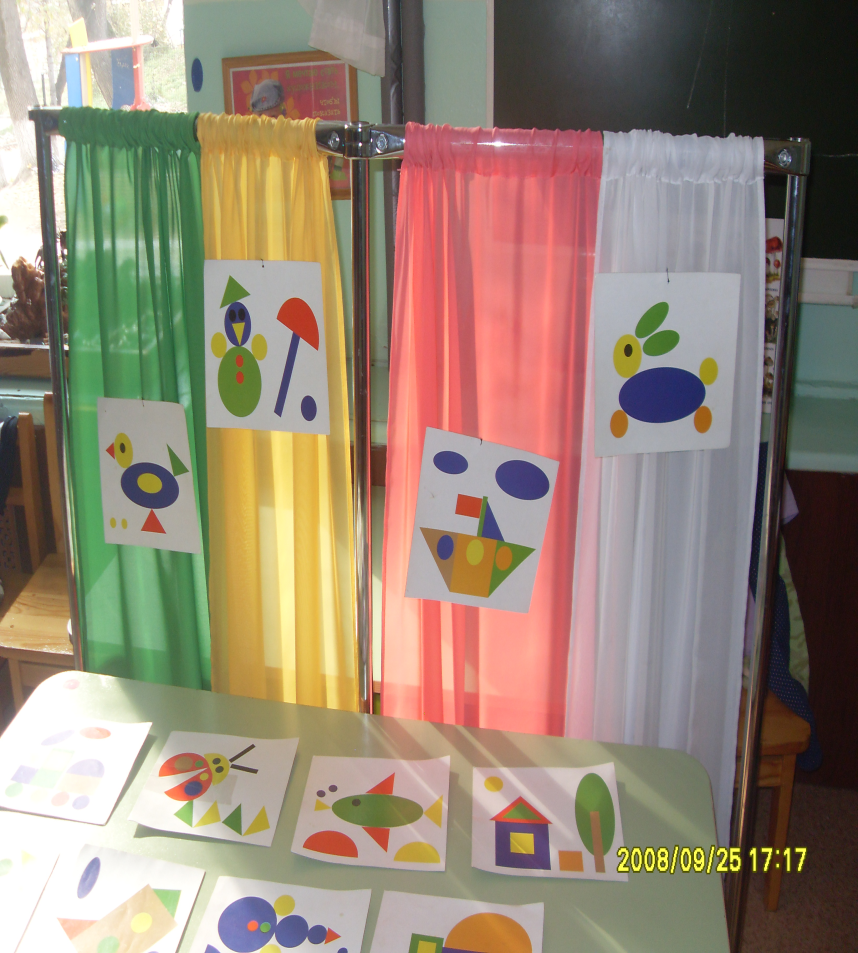 Фото  ширм
Полифункциональность – нет жесткого закрепления, возможность сменяемости различных составляющих  предметной среды- ширмы, ленты, модули  с математическими фигурами, формами, цветовыми дорожками, др.
Воздушные модули, ленты
Ленты
Воздушные модули
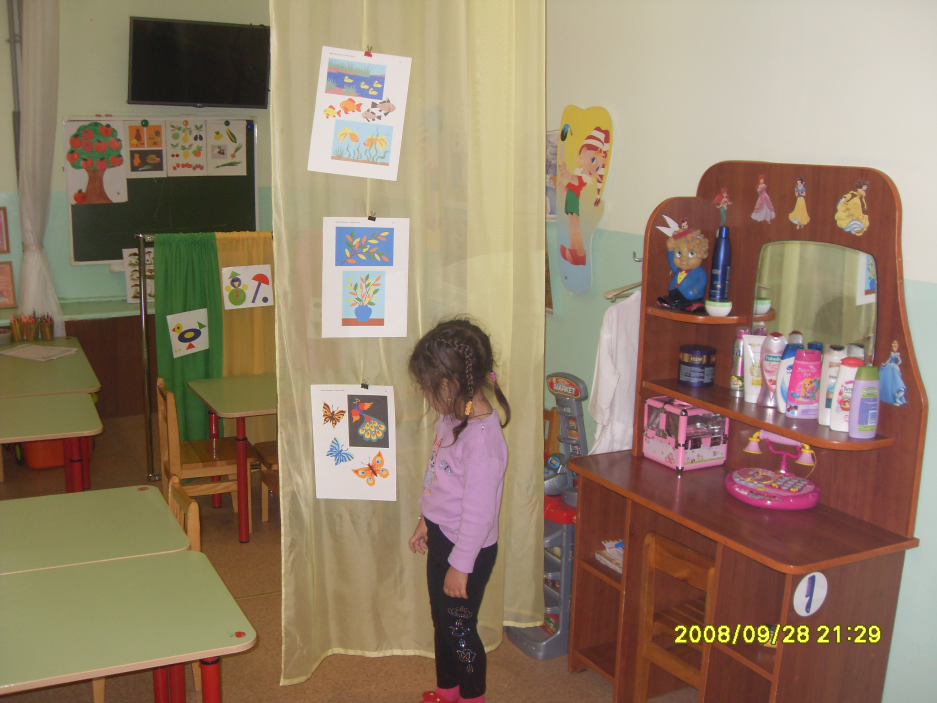 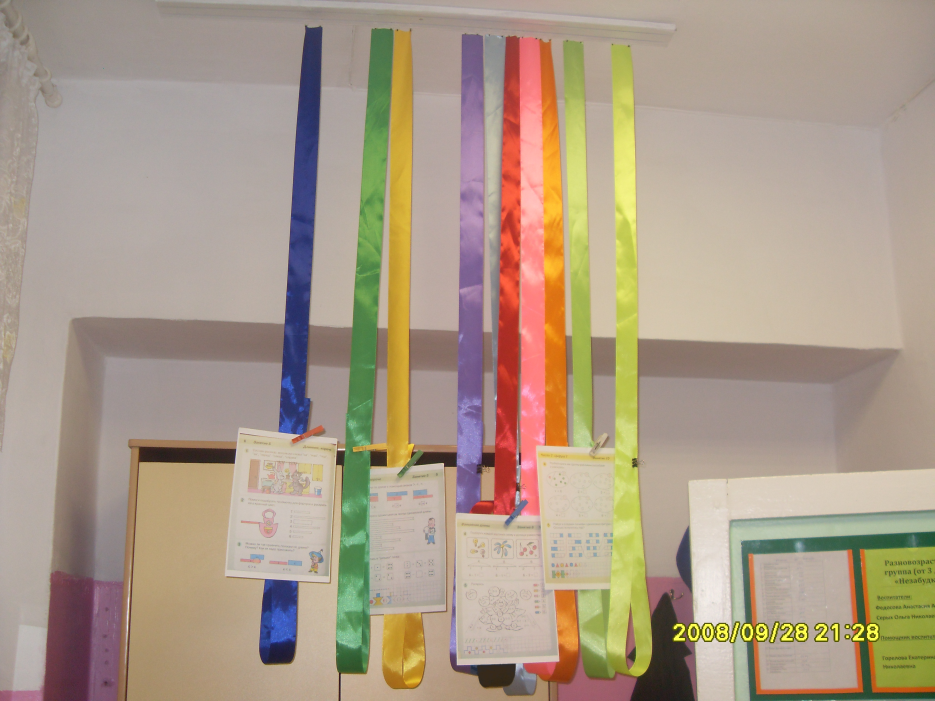 Фото с детьми
Фото с детьми
Центр экспериментирования с различными доступными  материалами
Фото
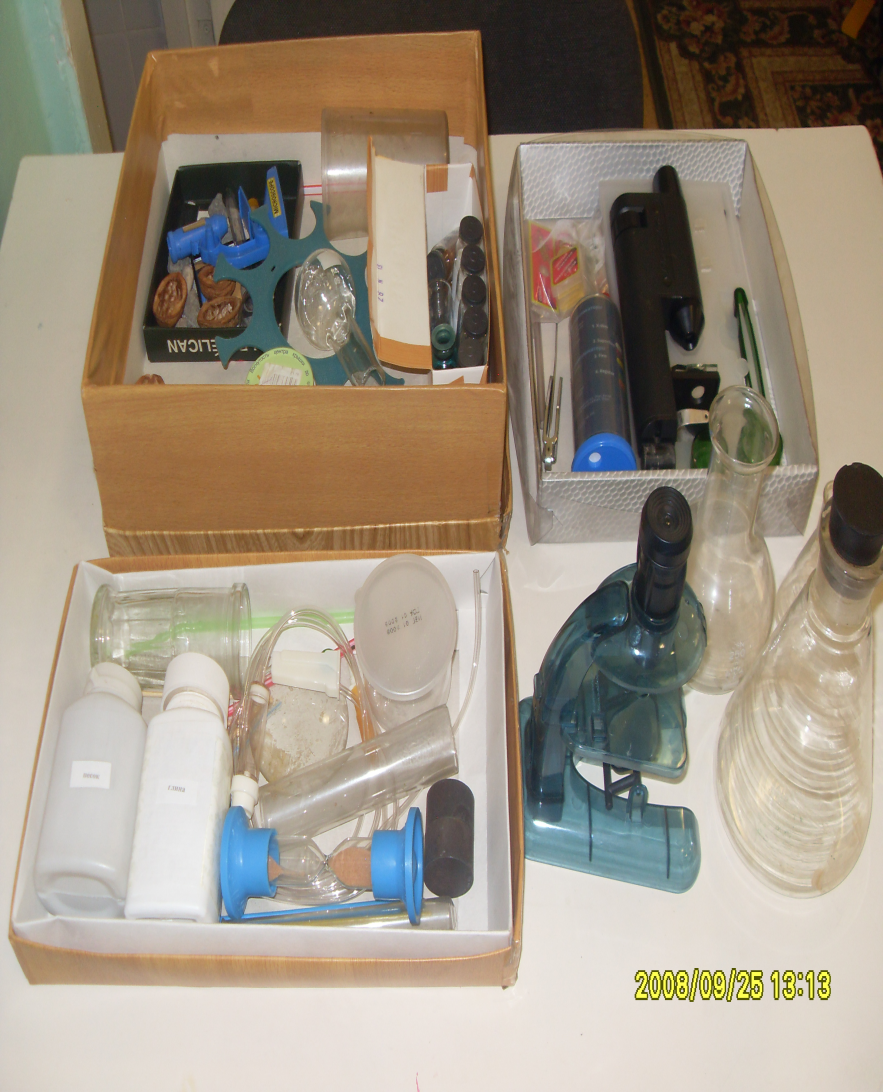 фото
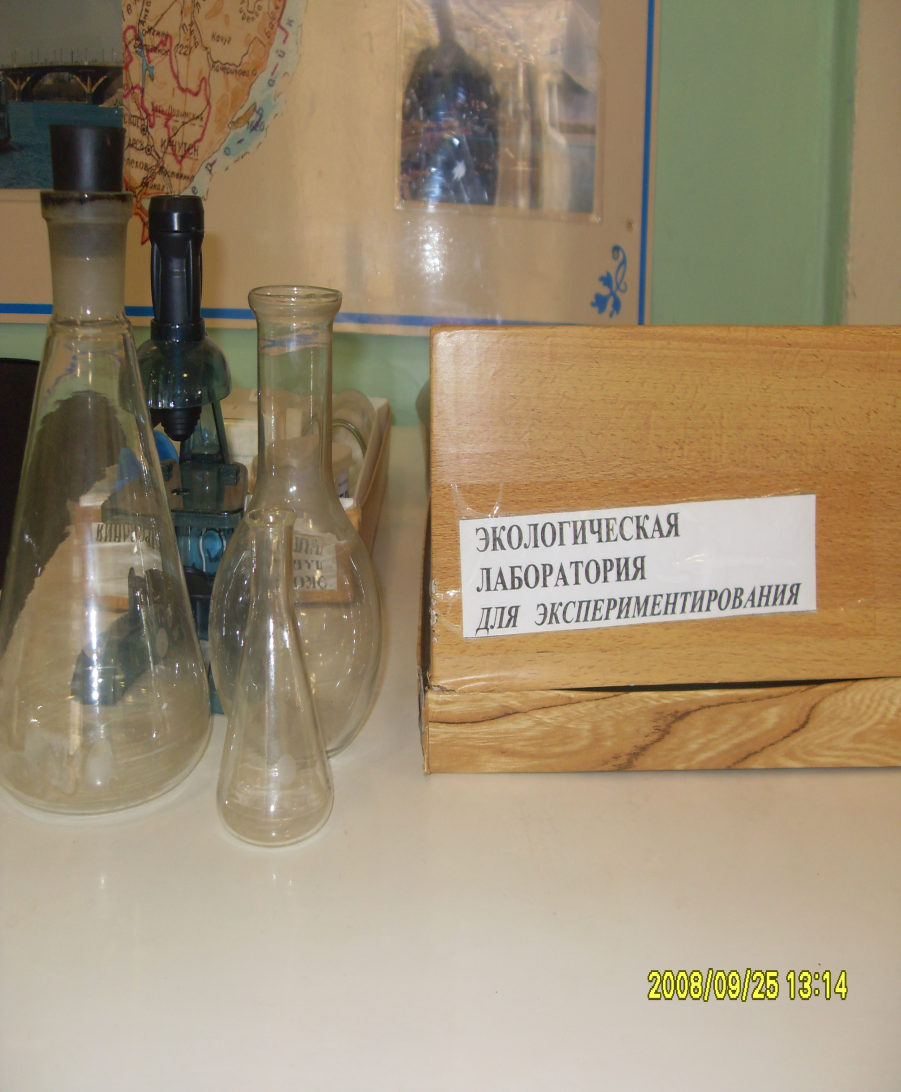 Познавательная деятельность – исследование, экспериментирование
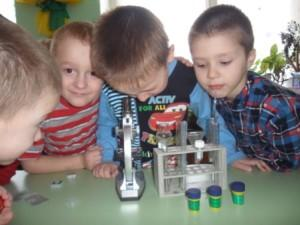 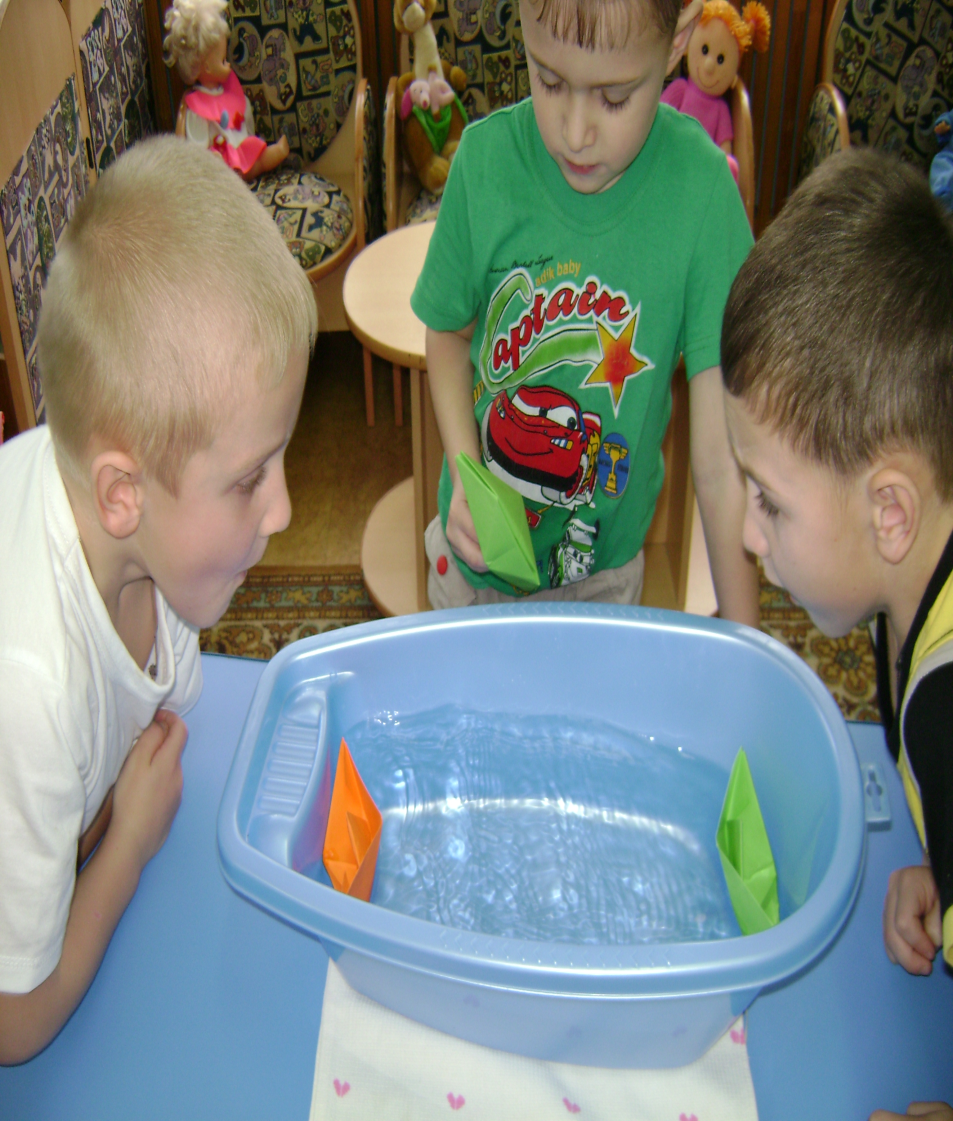 Фотоколлаж
Фотоколлаж
Исследовательская деятельность
Опыты
Экспериментирование
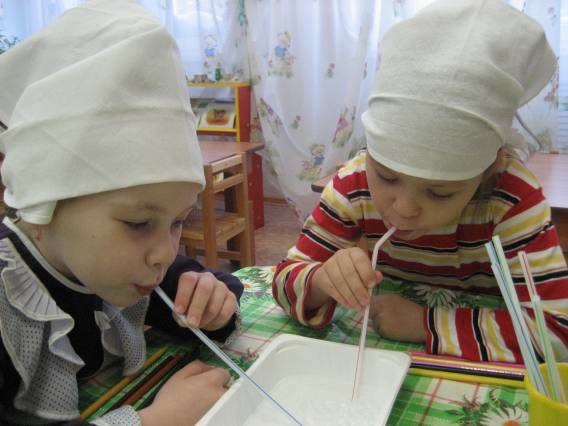 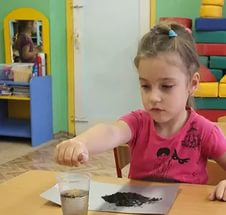 Самостоятельные игры детей (усвоение математических представлений).
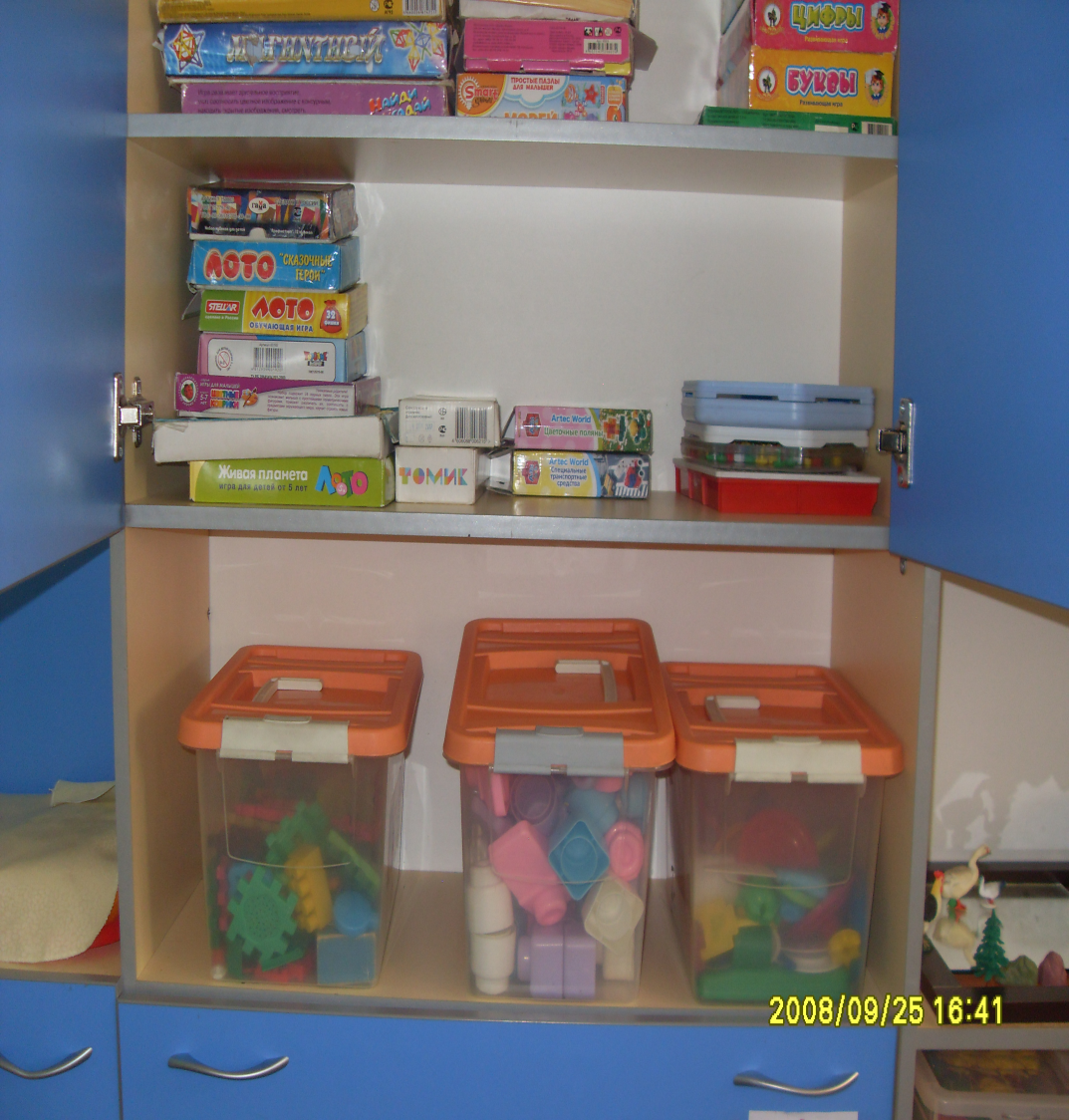 Математические игры
фотоколлаж
«Цветные шары»
«Цветные кубики»
«Цвет и форма»
«Чудесный мешочек»
«Домино»
«Раз, два, три-сосчитай»
«На что похожа эта фигура?»
«Времена года»
«Почтовый ящик»
«Изо дня в день»
Центр  самостоятельной деятельности   детей
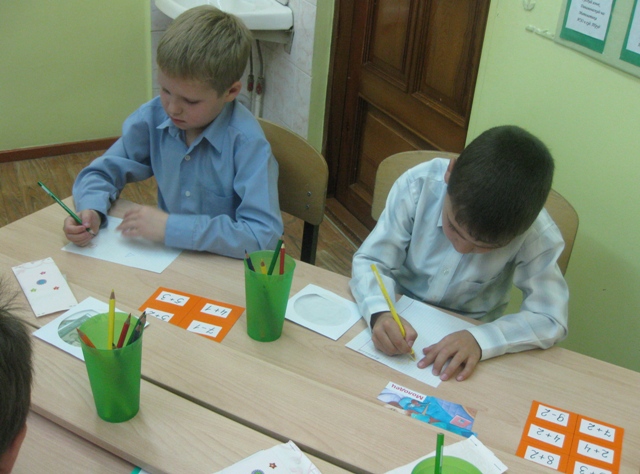 Интегративный подход  организации  математической среды
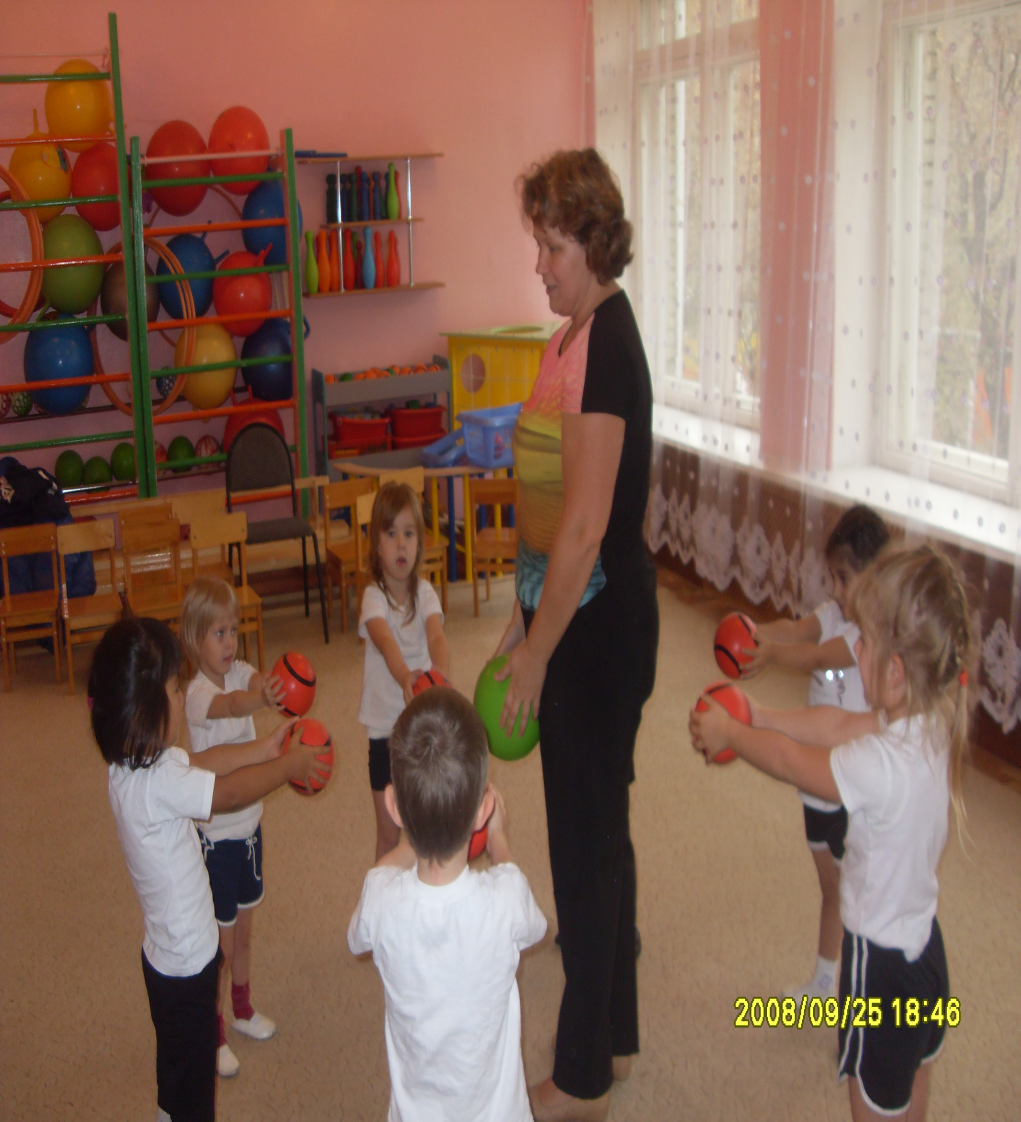 «Познавательное и физическое развитие»
фотоколлаж
Коврик с написанными на нем цифрами для запоминания движений;
Использование математического оборудования на занятиях по ритмике или фитнесу;
Вместо инструкций использовать последовательность шагов; (один, два, три)
Использовать ориентировку в пространстве для выполнения заданий;
Отсчитывать количество выполнения общеразвивающих упражнений;
Центр двигательной активности и игр малой подвижности  с математическим  содержанием
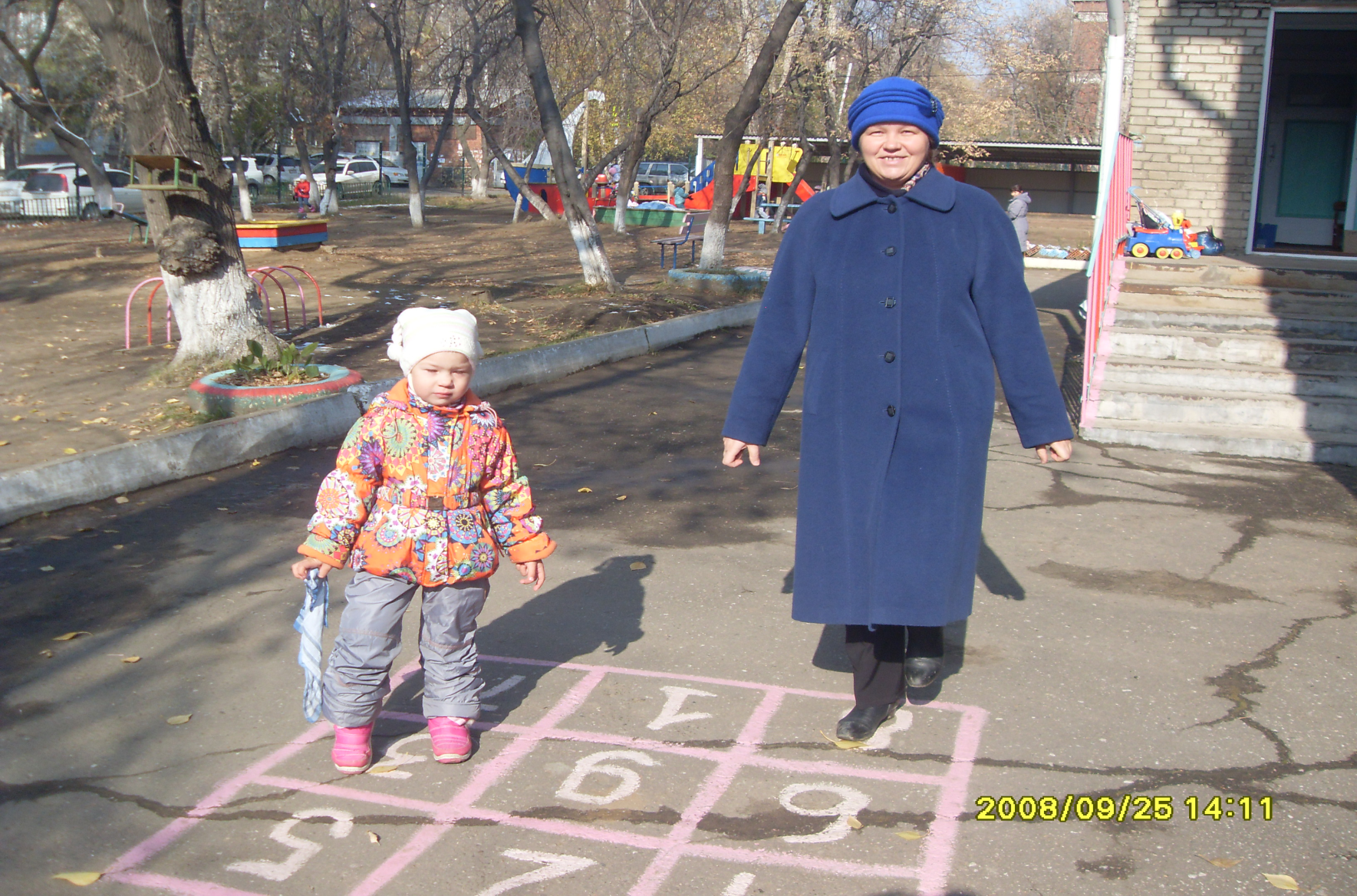 Обмен     мнением
Какие моменты в организации математической предметно – развивающей среды Вас заинтересовали ? 
Поделитесь опытом или идеями о  формах  организации  математических центров в дошкольных группах  (из опыта вашего детского сада)